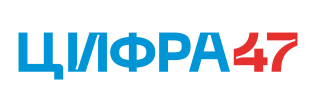 Заседание Комиссии по повышению качества и доступности предоставления государственных и муниципальных услуг в Ленинградской области
О закрытии старой версии РПГУ
11 марта 2024 года
Заместитель председателя
Комитета цифрового развития 
Ленинградской области    

Клечиков Александр Владимирович
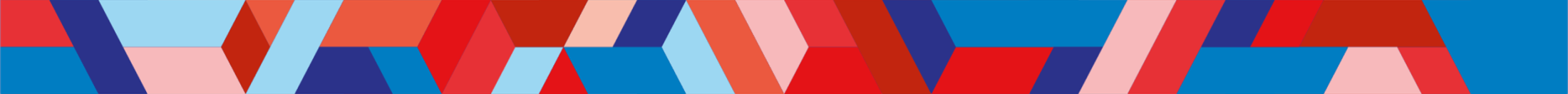 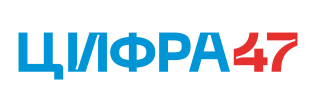 Статистика по услугам старого портала за 2023 год
Всего услуг - 132
5 услуг переводятся на новый портал в рамках ГК
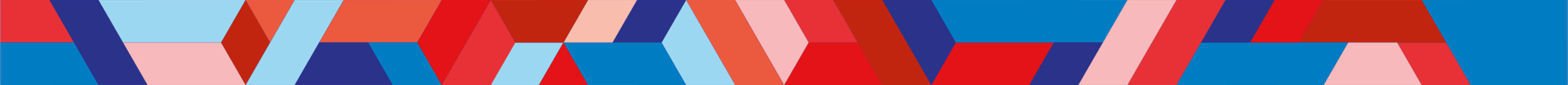 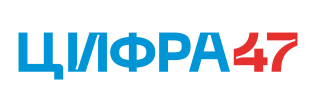 Закрытие старой версии РПГУ
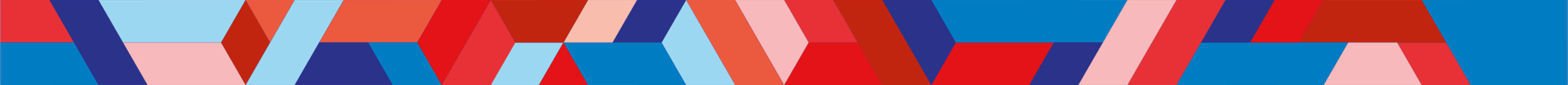 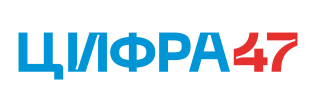 Услуги, запланированные к переводу на новый портал в рамках Государственного контракта 2024 г.
1) Государственная услуга по внесению изменений в сведения, влияющие на предоставление государственных услуг - 232

2)  Государственная услуга по назначению денежной компенсации расходов на автомобильное топливо, ремонт, техническое обслуживание транспортных средств и запасные части к ним – 3

3)  Государственная услуга по назначению ежемесячной денежной выплаты инвалидам с детства по зрению первой и второй групп, проживающим на территории Ленинградской области - 1

4) Государственная услуга по назначению ежемесячной денежной выплаты родителю (отчиму, мачехе) погибших при исполнении обязанностей военной службы (служебных обязанностей) ветеранов боевых действий – 1 

5) Государственная услуга по назначению ежемесячной денежной выплаты инвалидам боевых действий, супруге (супругу) или родителю умершего инвалида боевых действий, супруге (супругу) или родителю умершего погибшего (умершего) сотрудника органов внутренних дел Российской Федерации, имеющих место жительства или место пребывания на территории Ленинградской области

6) Государственная услуга по возмещению стоимости услуг на погребение умерших граждан отдельных категорий
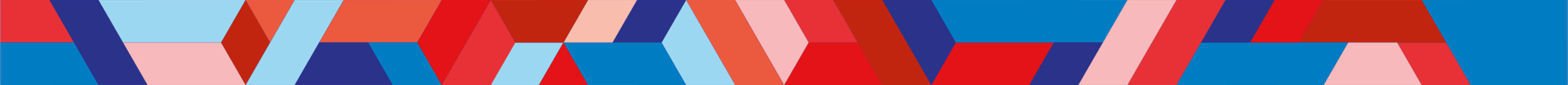 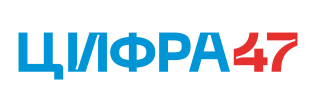 «О закрытии отраслевого проекта «Развитие «Платформы Госуслуги»
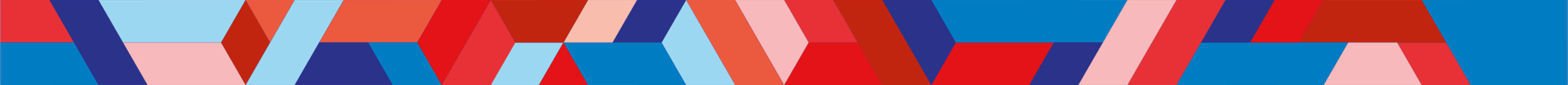 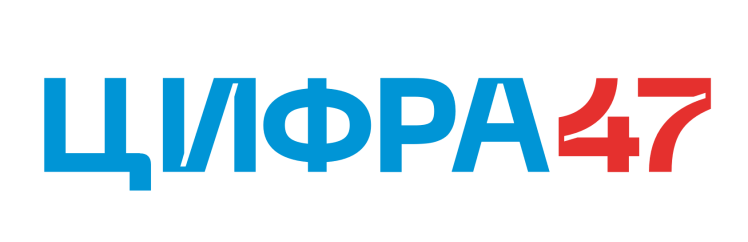 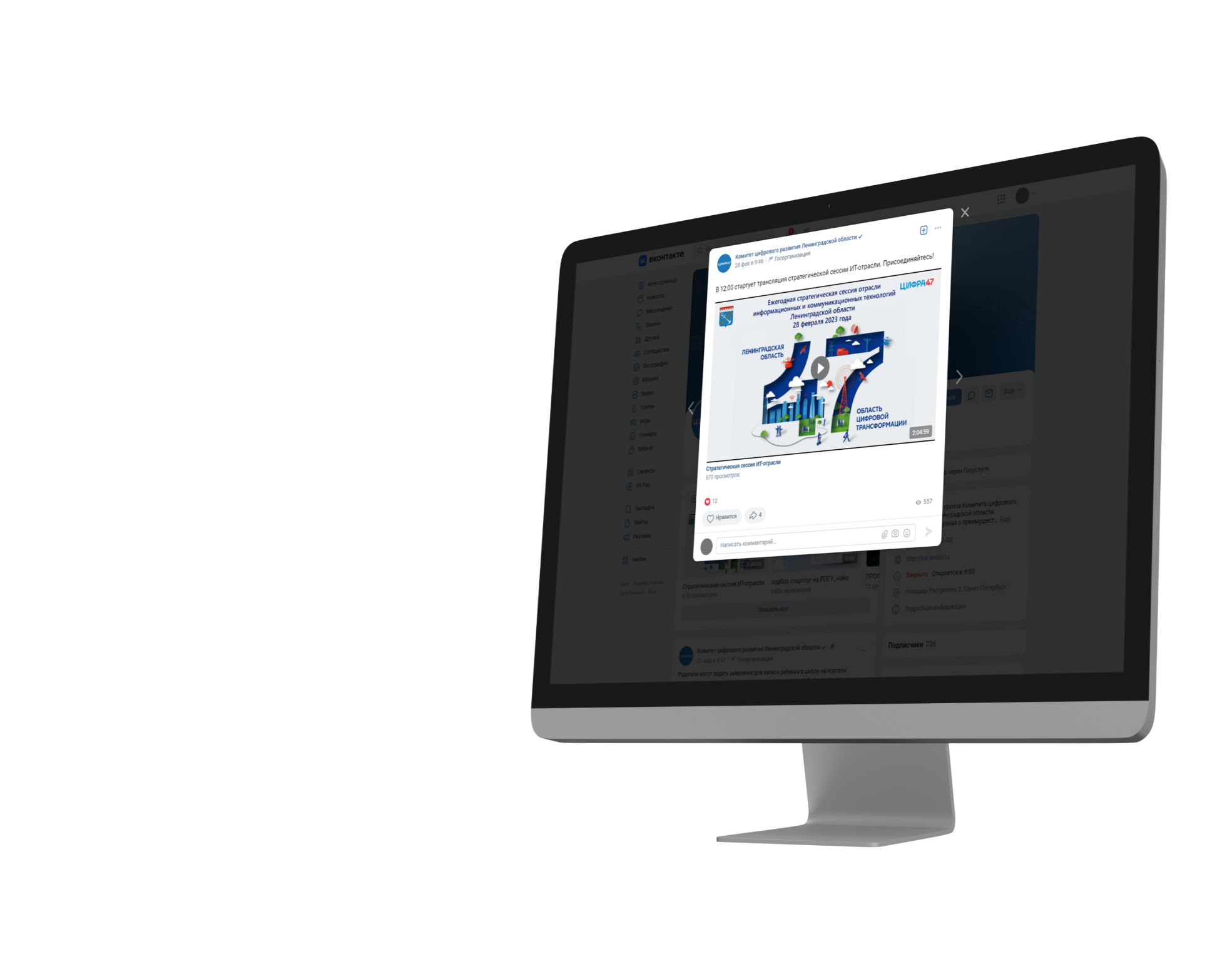 Спасибо за внимание
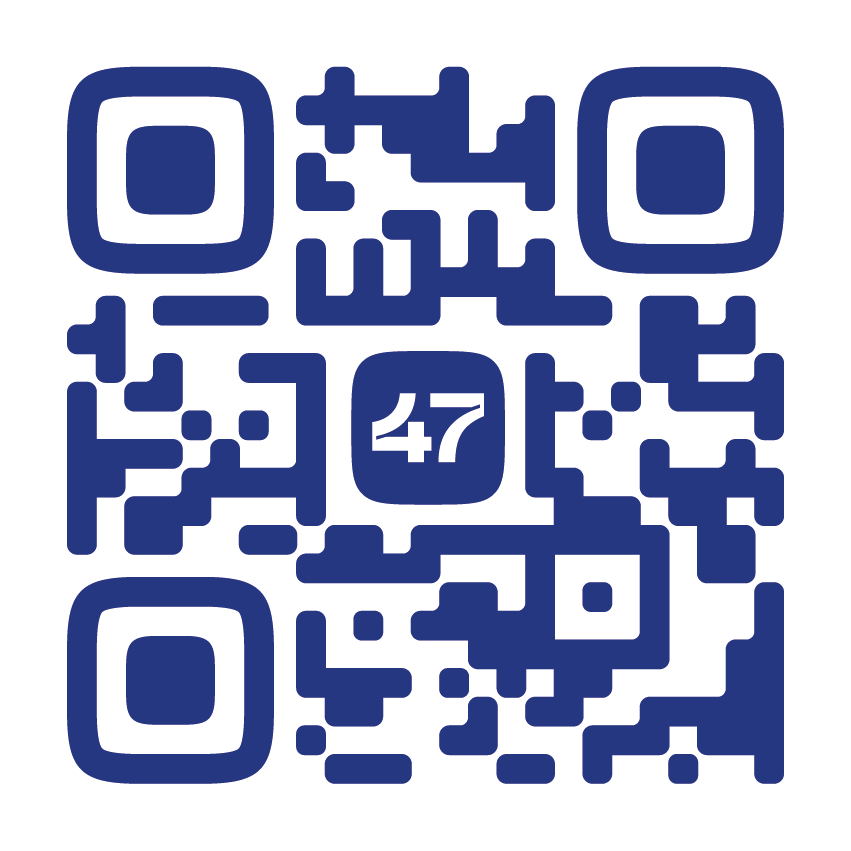 Приглашаем подписаться  на Телеграм-канал цифрового блока 47-го региона "Цифра47"
ТЕЛЕГРАМ-КАНАЛ
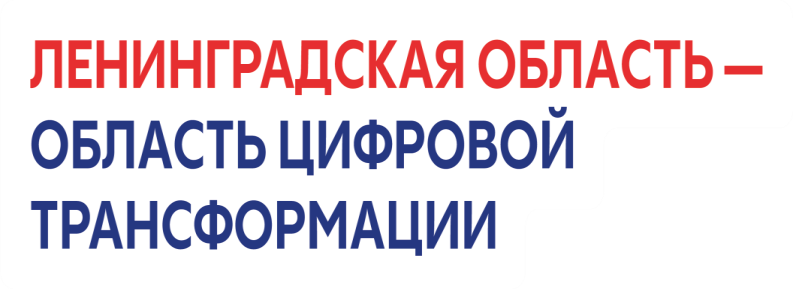 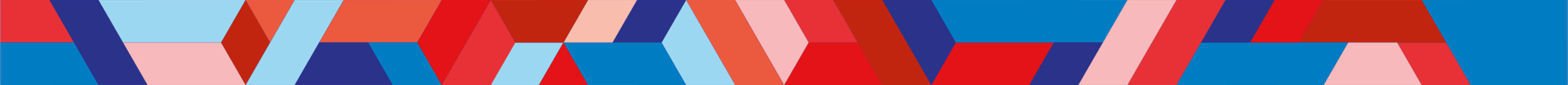